CSE 1102  Fundamentals of Programming Lecture #2
Spring 2017


Computer Science & Engineering Program
 School of Electrical Engineering & Computing
Adama Science & Technology University
Getting Familiar with the C++ Environment
Software Requirement
Opening an IDE
Creating new Project
Workspace and Projects manager
Changing Code Blocks Settings
Our First C++ Program
2
Software Requirement
A C++ Compiler
GCC(MinGW) Compiler<=Preferred
Microsoft Visual C++ 2010
Borland C++ Compiler 5.82
An IDE
Code Blocks<=Preferred
Microsoft Visual C++ 2010 Express Studio
Turbo C++
3
Opening an IDE
IDE= Integrated Development Environment
A set of programming tools for writing             applications (source code editor, compiler, linker, debugger, etc.), all activated from a common     user interface and menus.
Open Code Blocks
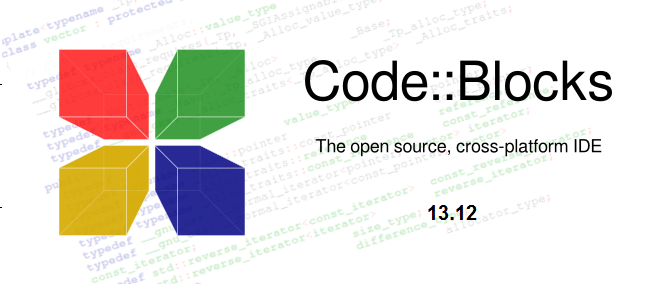 4
The Environment
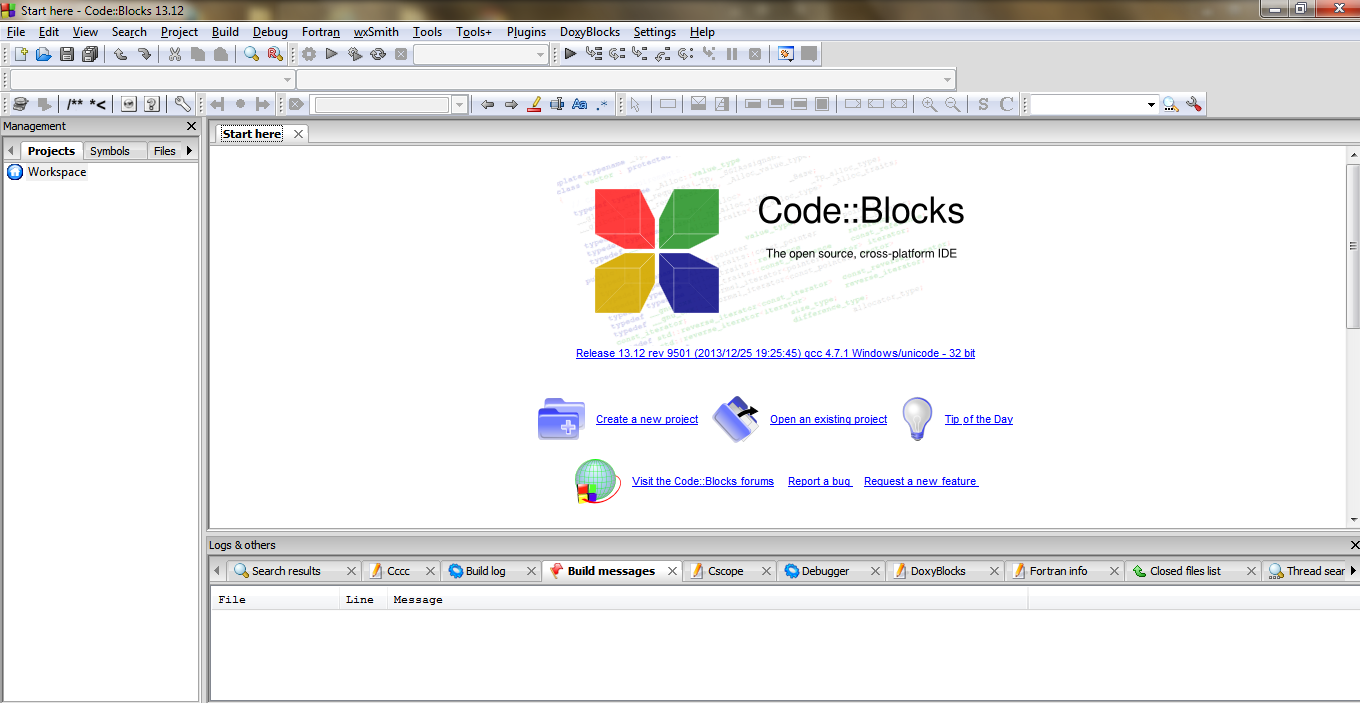 5
Create a new Project
An application is a runnable program.              Most applications are built from multiple source files. 
Code::Blocks keep track of the files and compiler        settings need to build an application with a project file
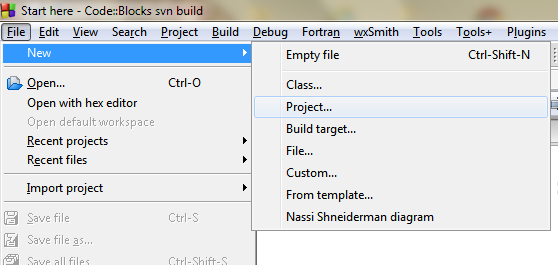 6
We use Console Applications
An application that uses the command line   for input and output rather than a graphical interface (GUI).
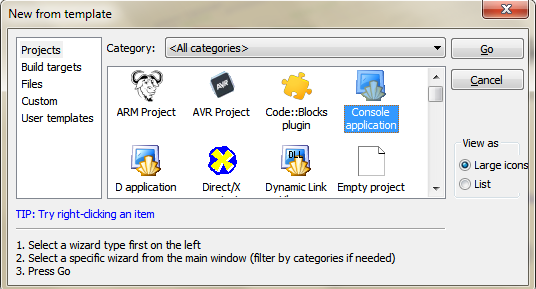 7
The Console Application Wizard
8
Project Properties
Give descriptive project title
Create a folder on c: drive(preferred) or   use existing folder
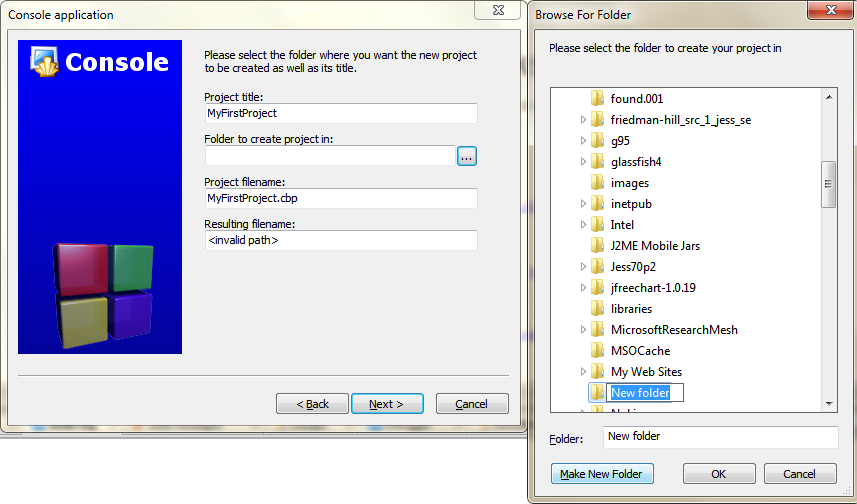 9
Project Properties
Cbp=Code Blocks Project
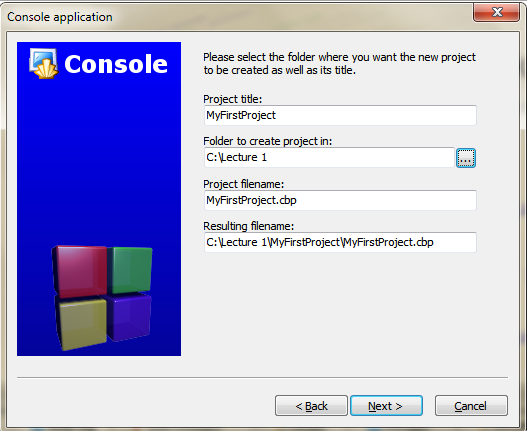 10
Select Compiler
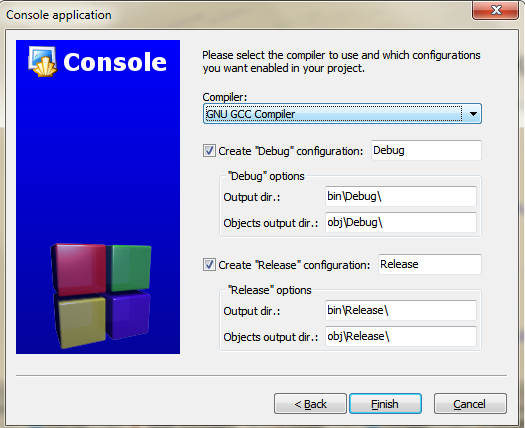 11
Workspace and Project Manager
Workspace collects projects together
 where you can easily switch between projects
The Projects are listed on the Manager
One sample c++ source file is inserted
Can’t see Manager?
make sure it is checked on the view menu
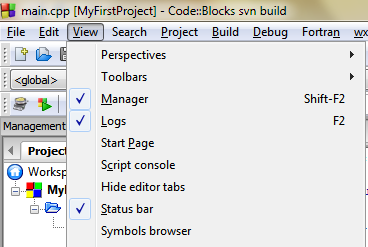 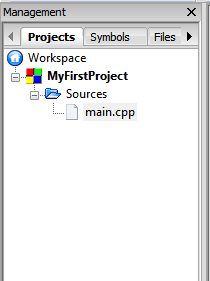 12
Windows Explorer
View your Project in Windows Explorer
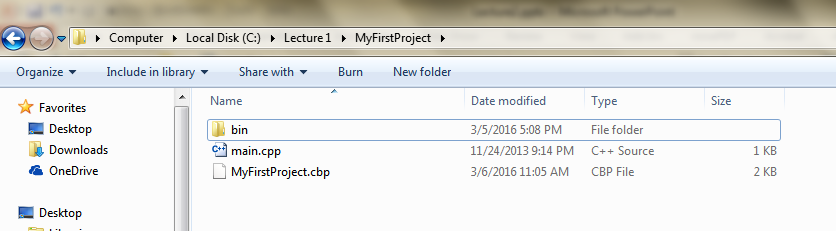 13
Settings
We can change settings as desired
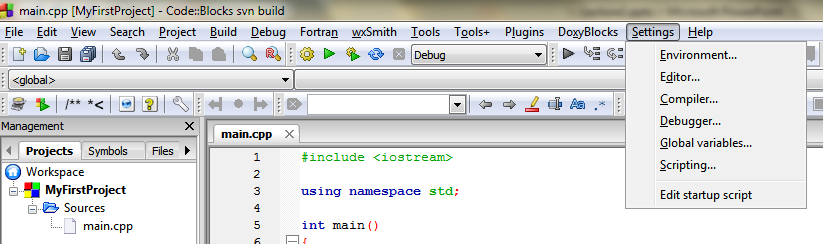 14
Empty Files
You can also create empty files
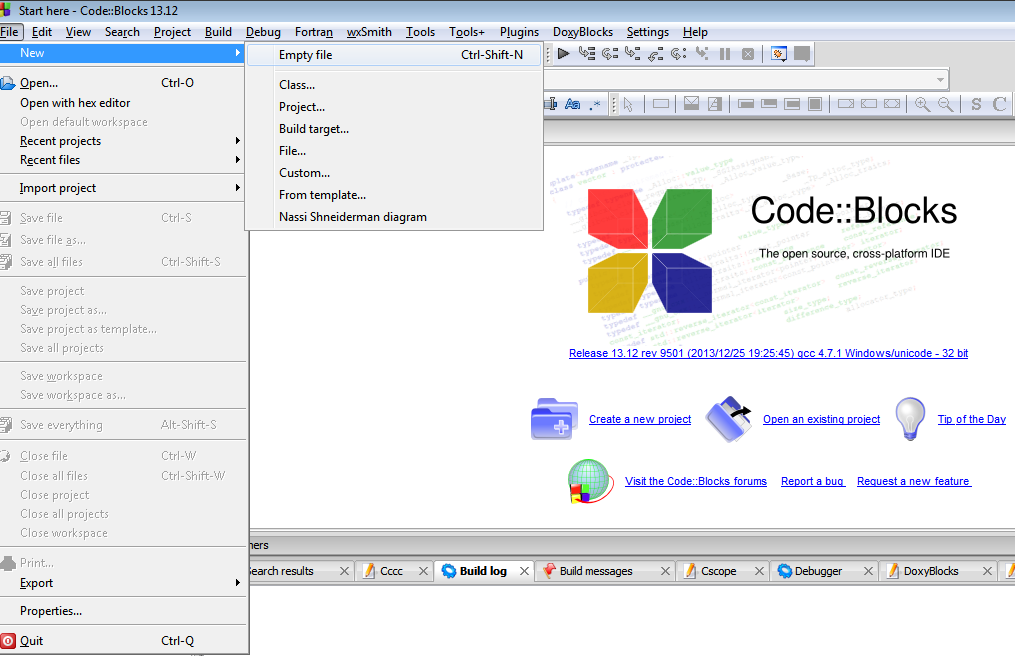 15
Then Save file
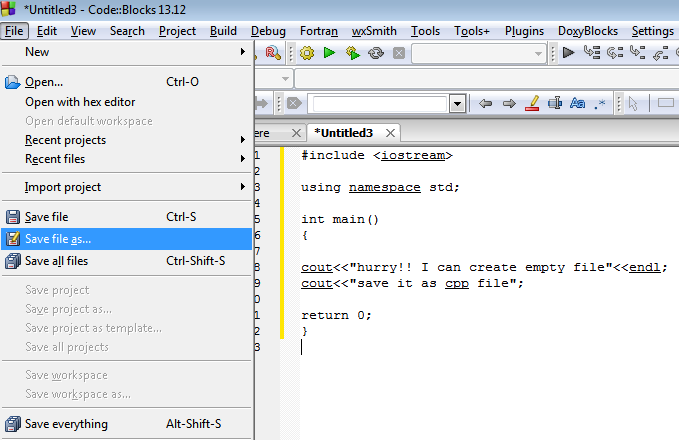 16
Empty Files
Save it as a C++ file
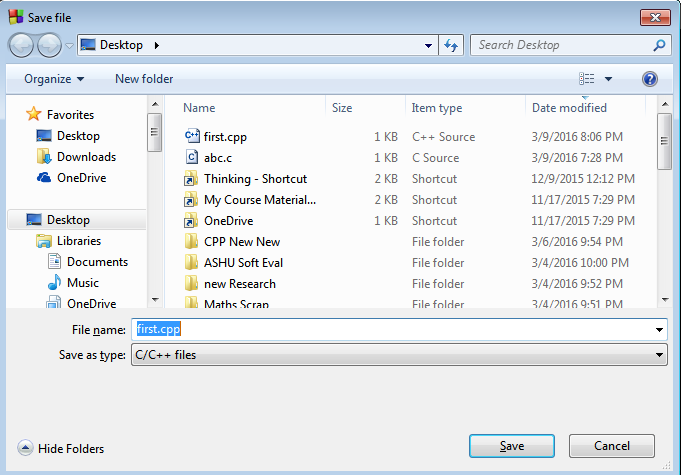 17
Empty Files
Then you can build and run as usual


You can create additional empty files     and build, run
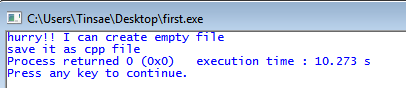 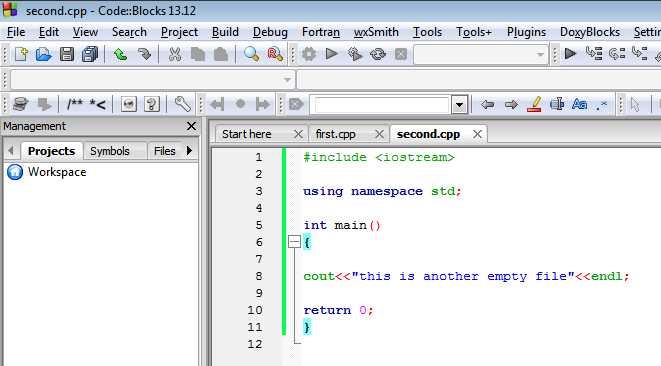 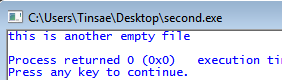 18
Environment Setting
19
Compiler Settings
Don’t change this if you didn’t install     additional compilers separately
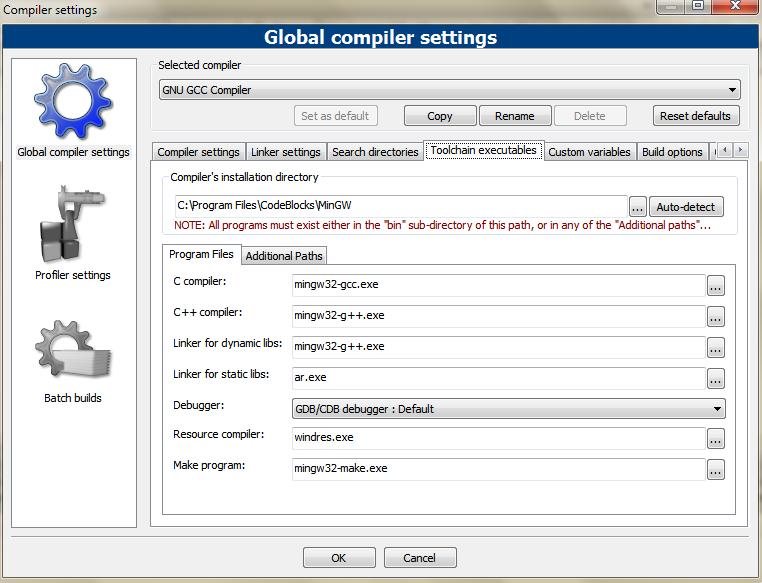 20
Our First C++ Program
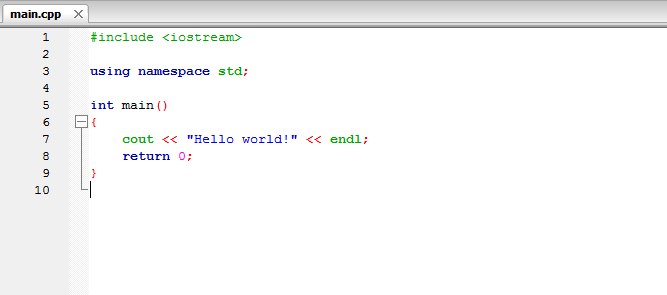 21
Namespace and Libraries
A  namespace is a collection of name        definitions. 
One name, such as a function name, can be given different definitions in                      two namespaces. 
A program can then use one of these              namespaces in one place and the other in         another location.
22
Namespace and Libraries
All the standard libraries we will be using place their definitions in the                 std(standard) namespace. 
It is almost impossible to write a C++        program without using at least one of these        libraries. 
To use any of these definitions in your    program, you must insert the following  using directive:
using namespace std;
23
Namespace and Libraries
For example, the library for console I/O  is  iostream. So, most of our               demonstration programs will begin
	#include <iostream>
24
Build and Run
Build: The source program will be         compiled and linker links the object files       created by the compiler into an            executable
Run: The program will be in memory
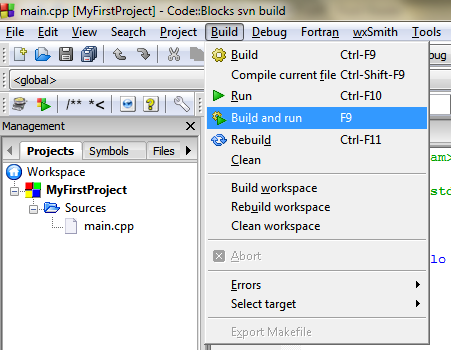 25
Console Screen
We can change the color and Font of the console
Right click on the title bar
Choose properties
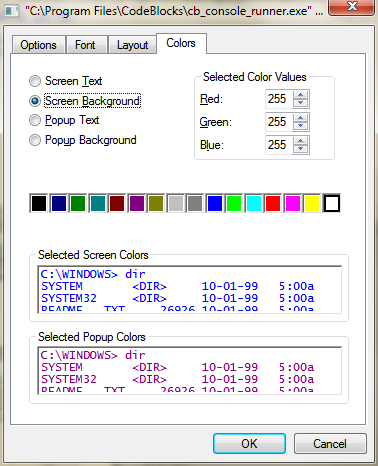 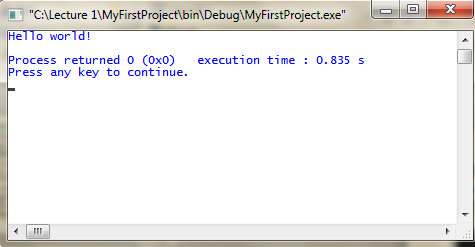 26